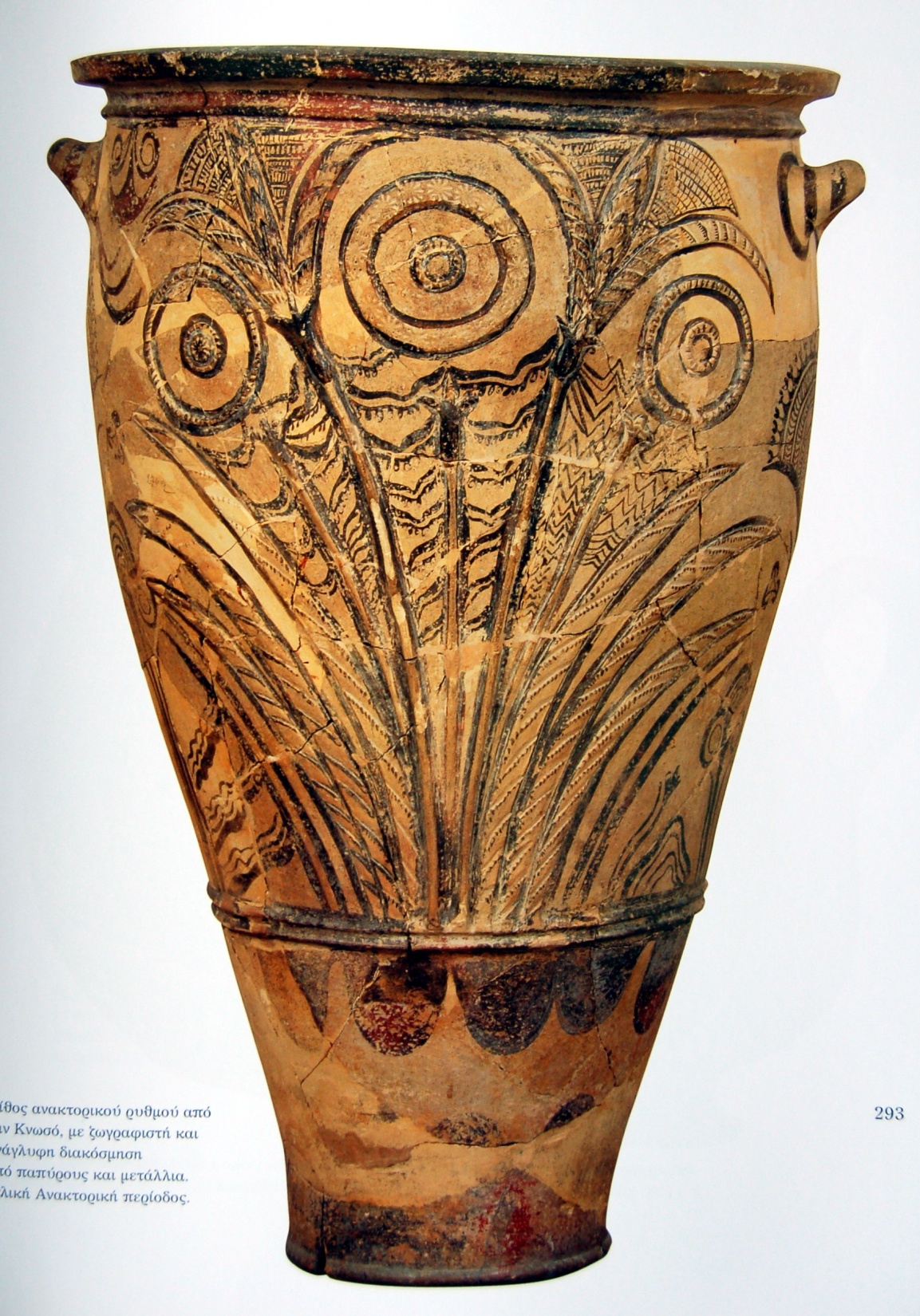 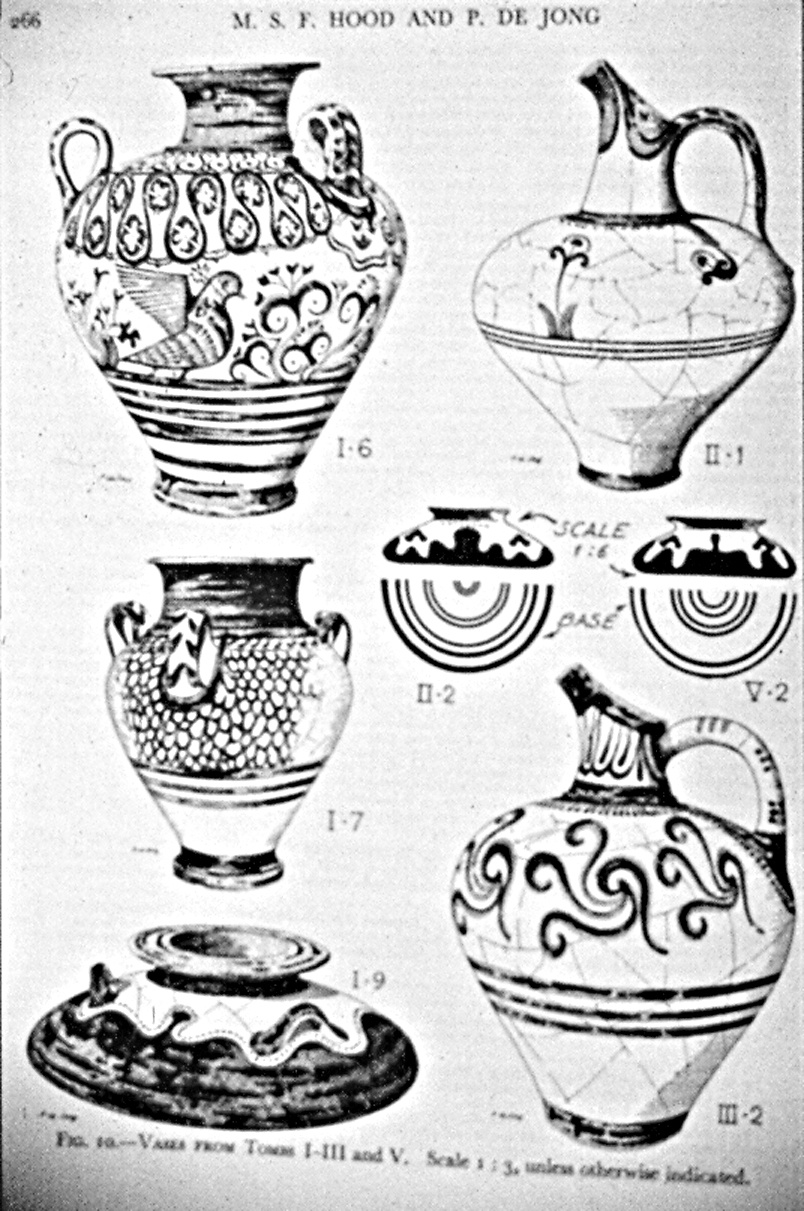 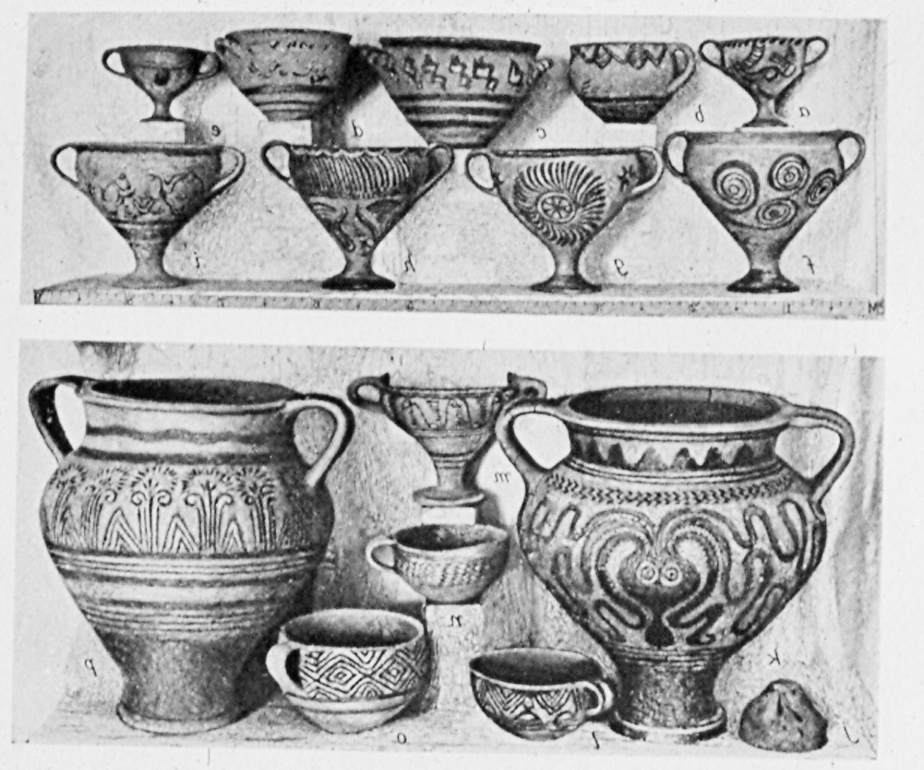 Αγγεία από τον «Τάφο-Ιερό» της Κνωσού
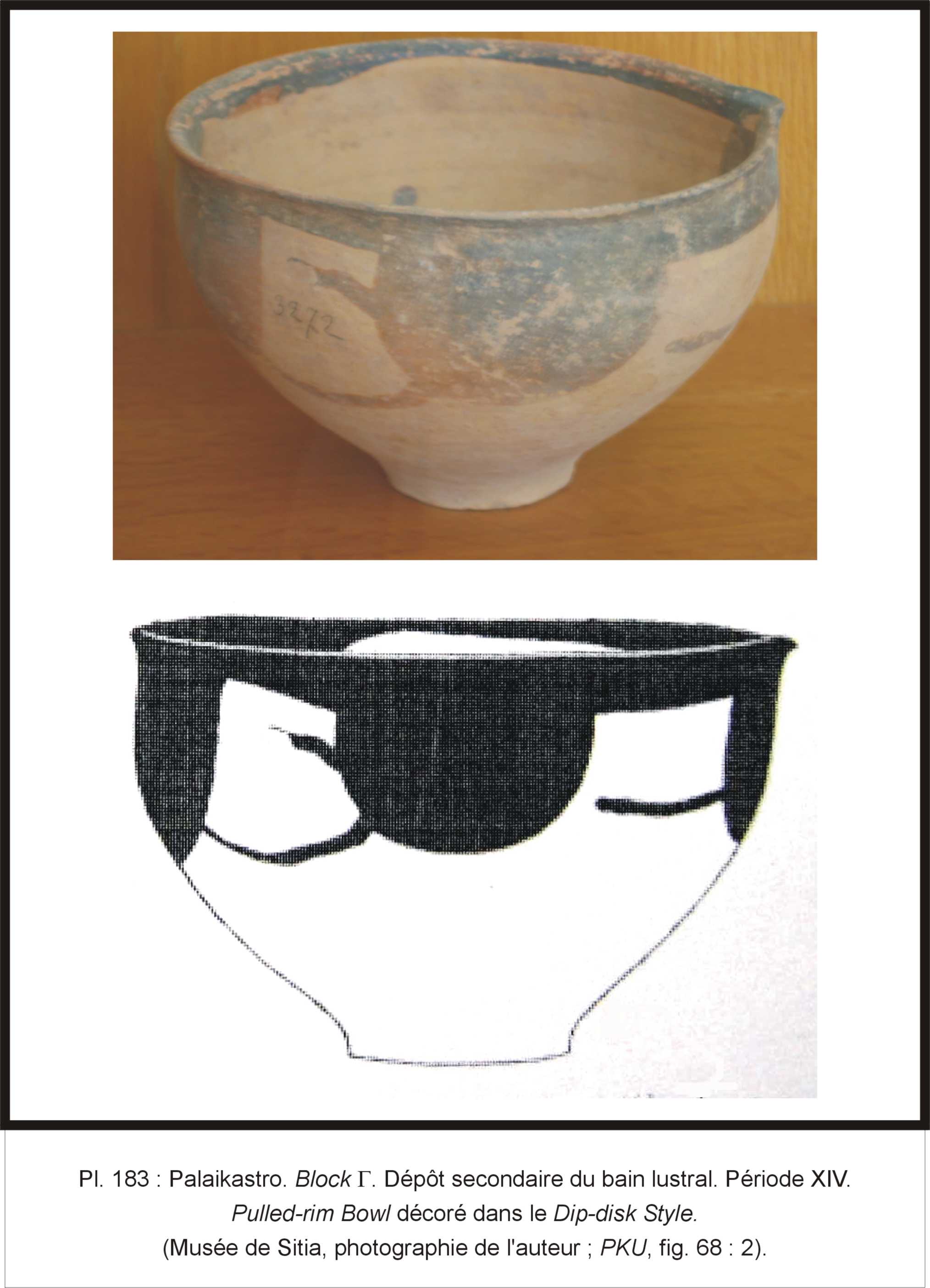 Αγγείο από την ανατολική Κρήτη, ίσως της ΥΜΙΙ
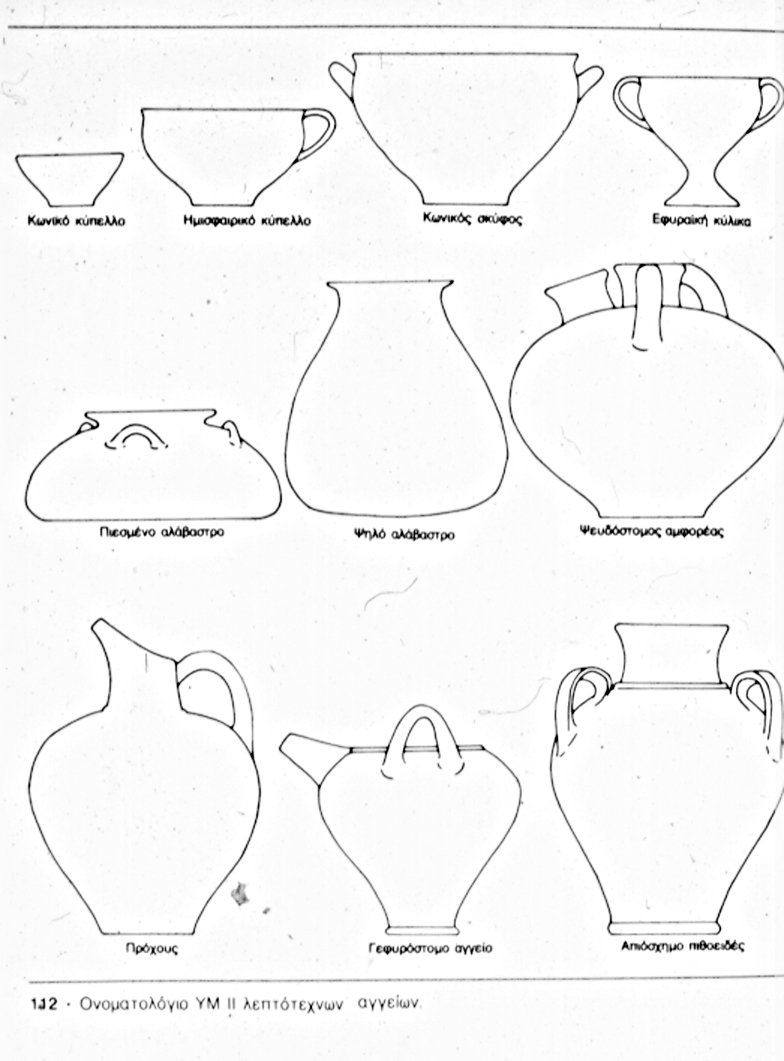 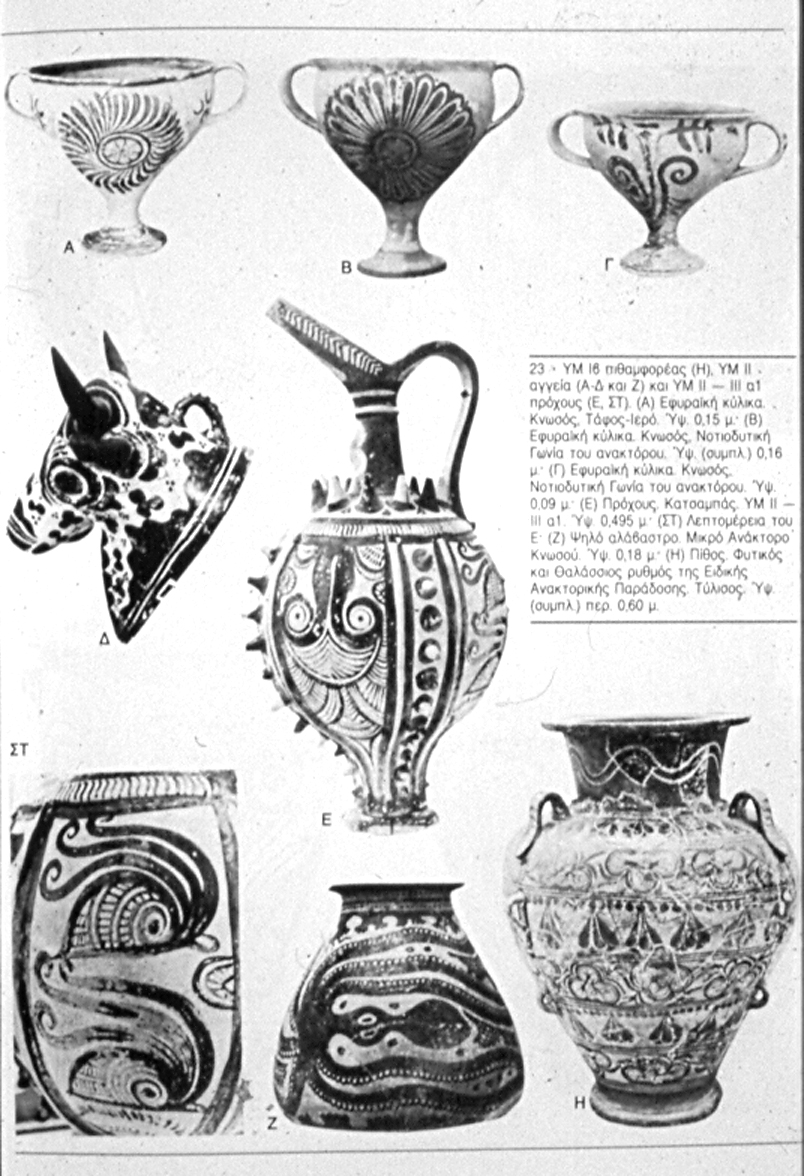 ΥΜΙΙ κεραμεική
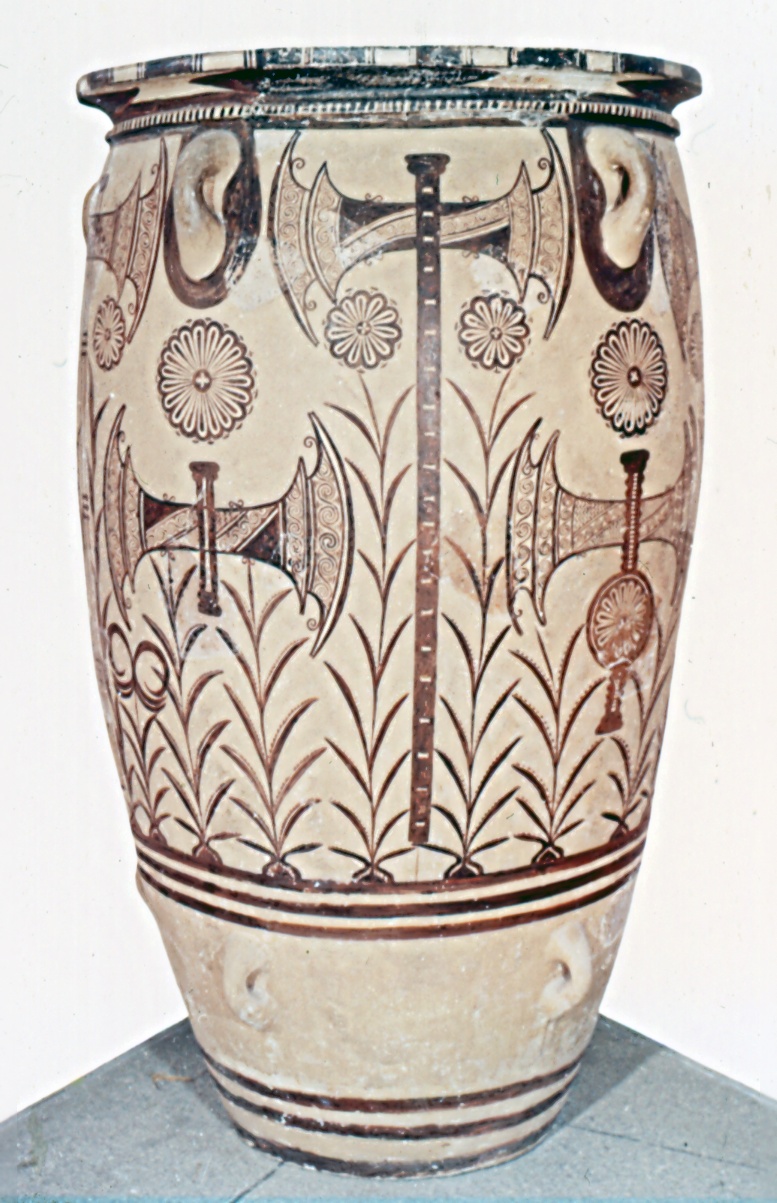 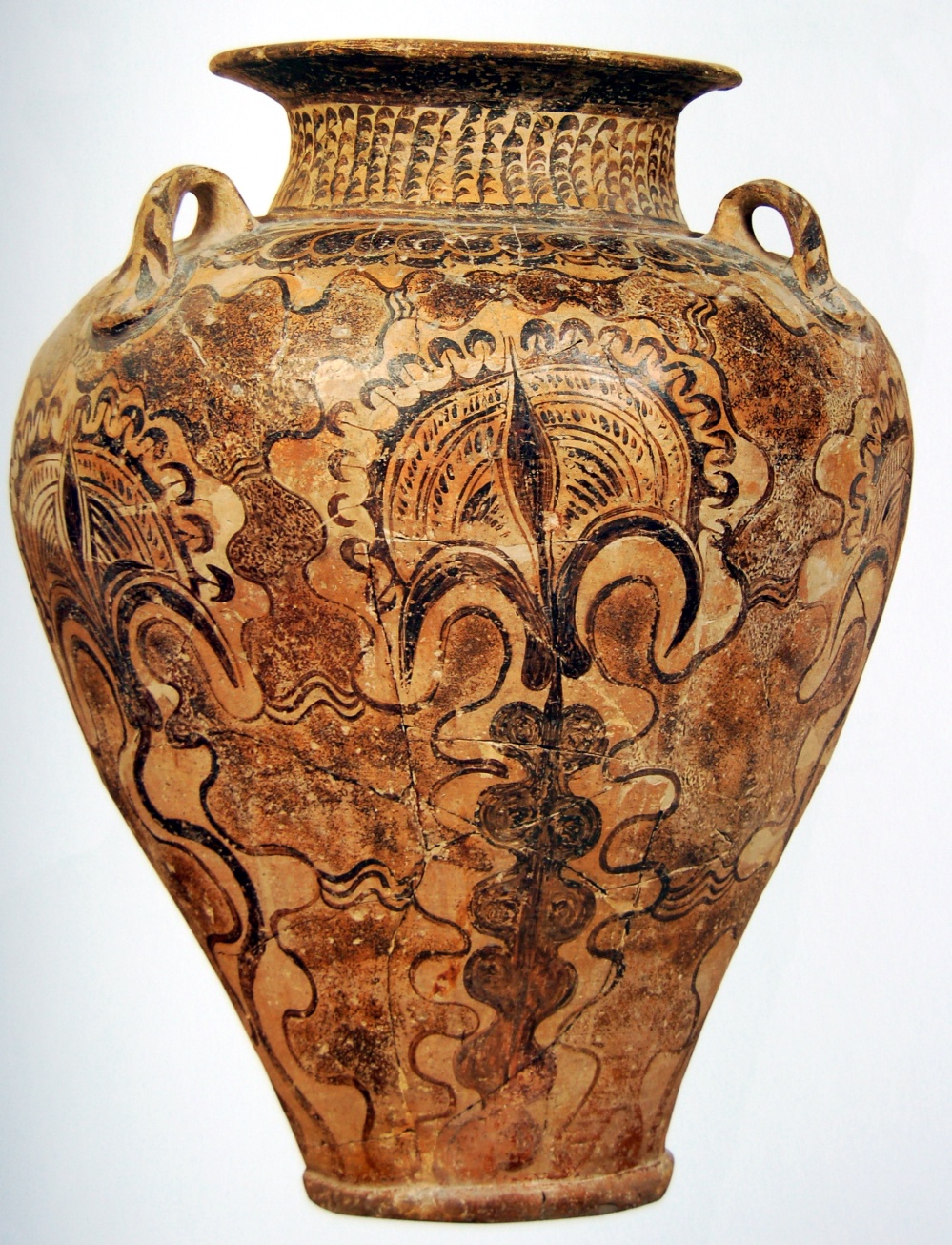 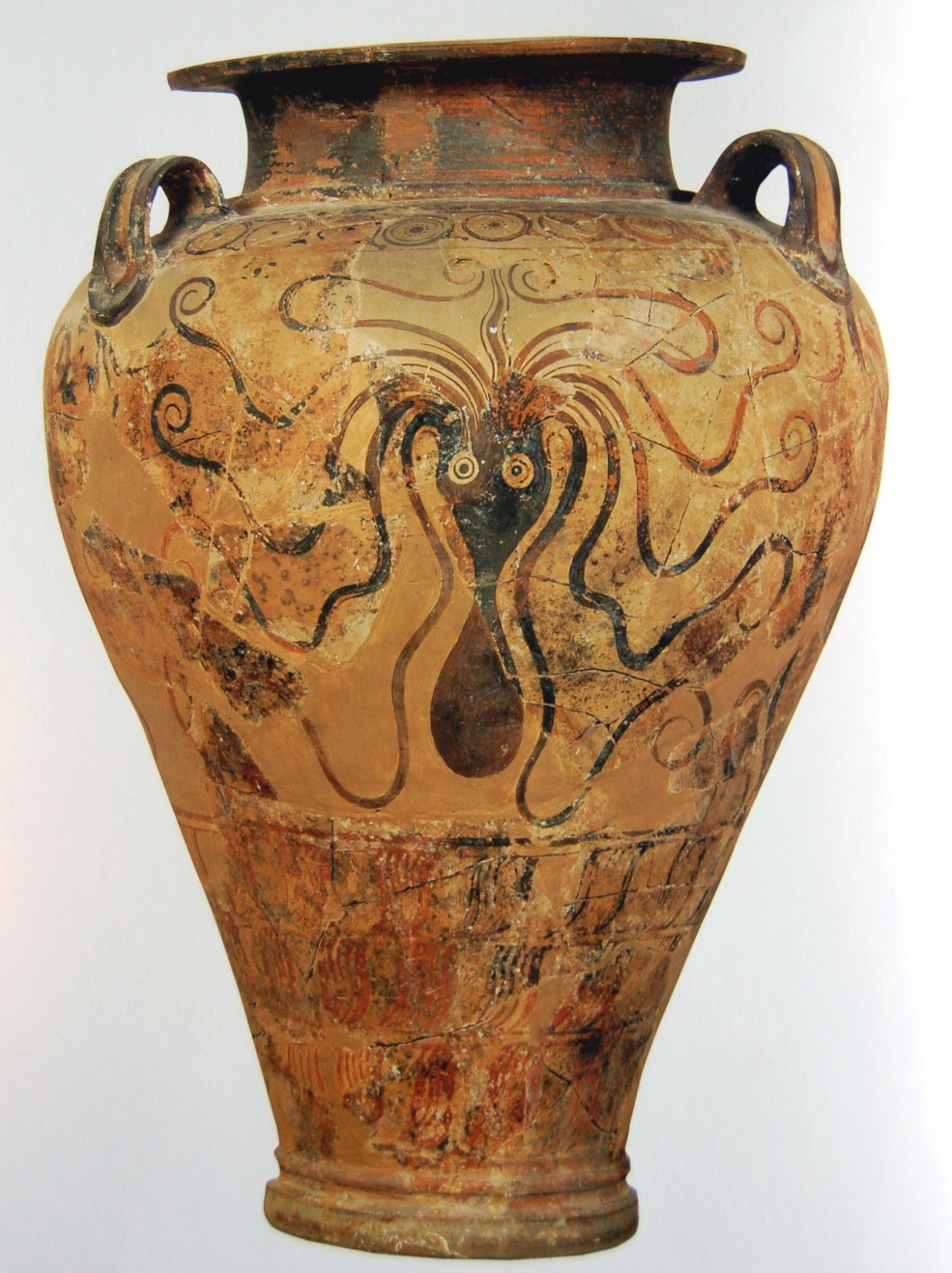 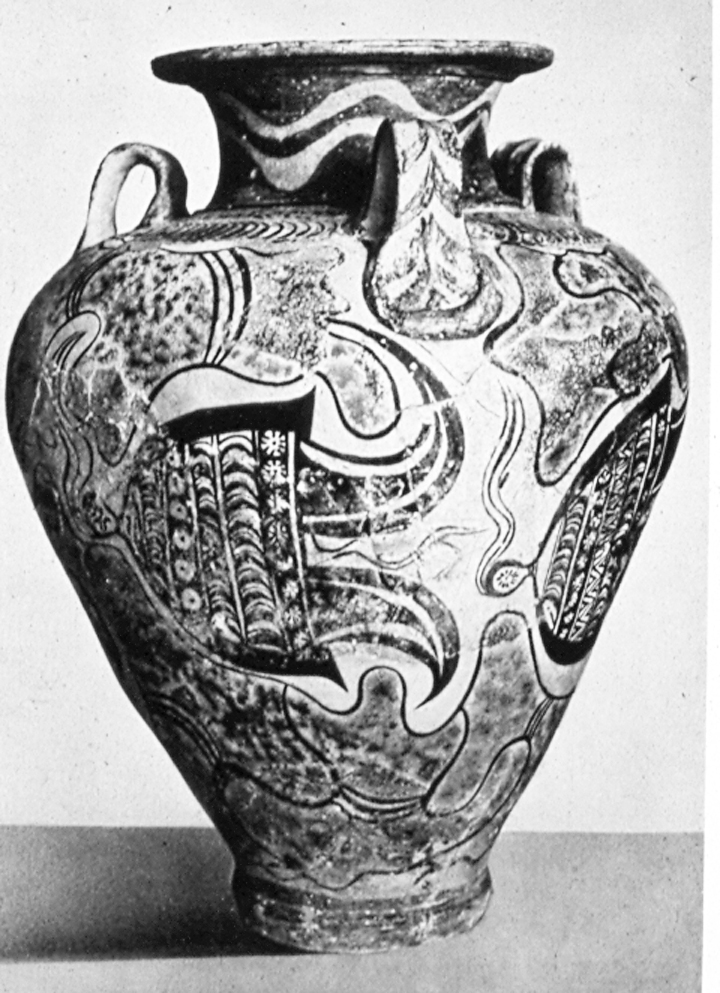 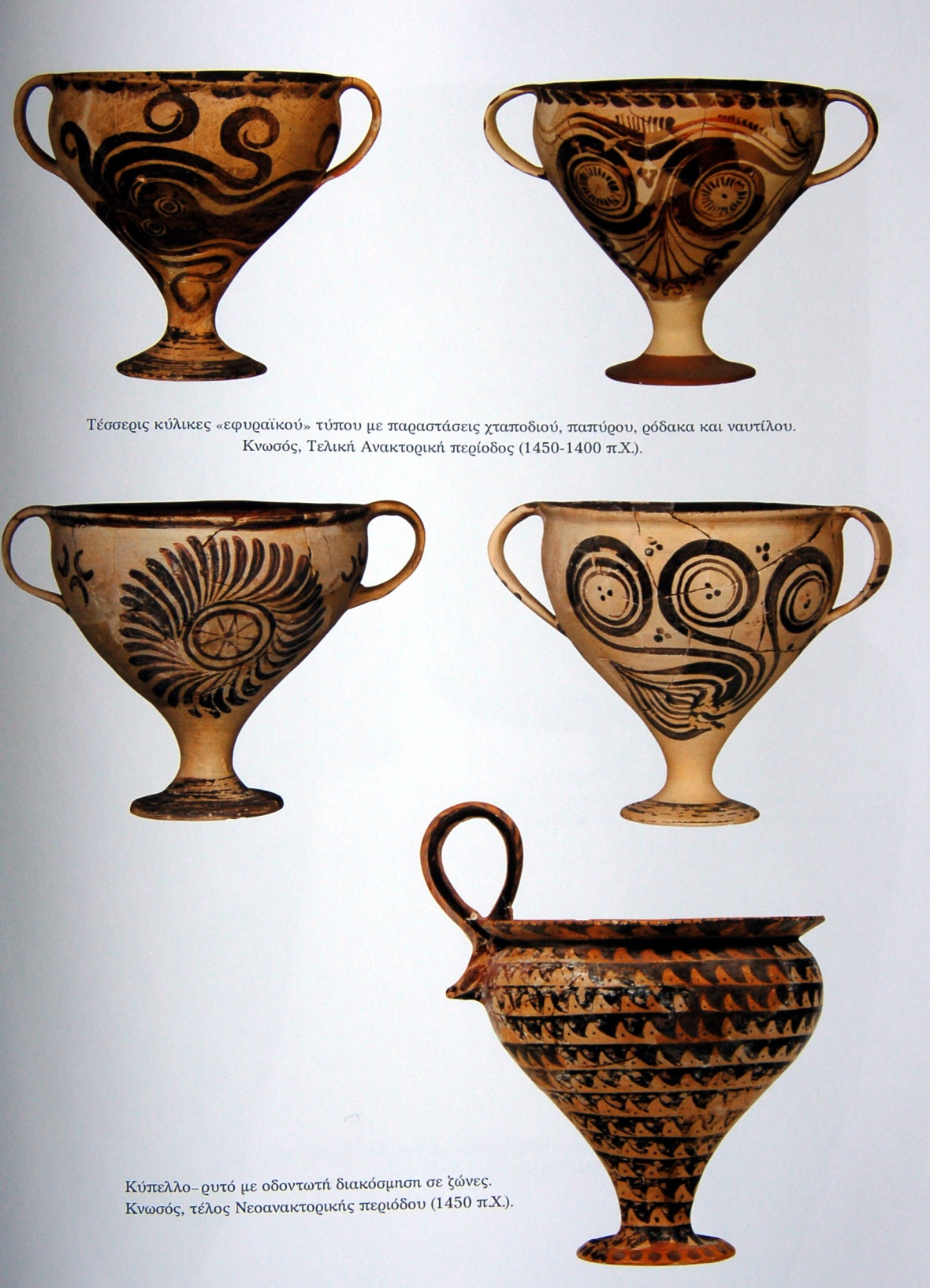 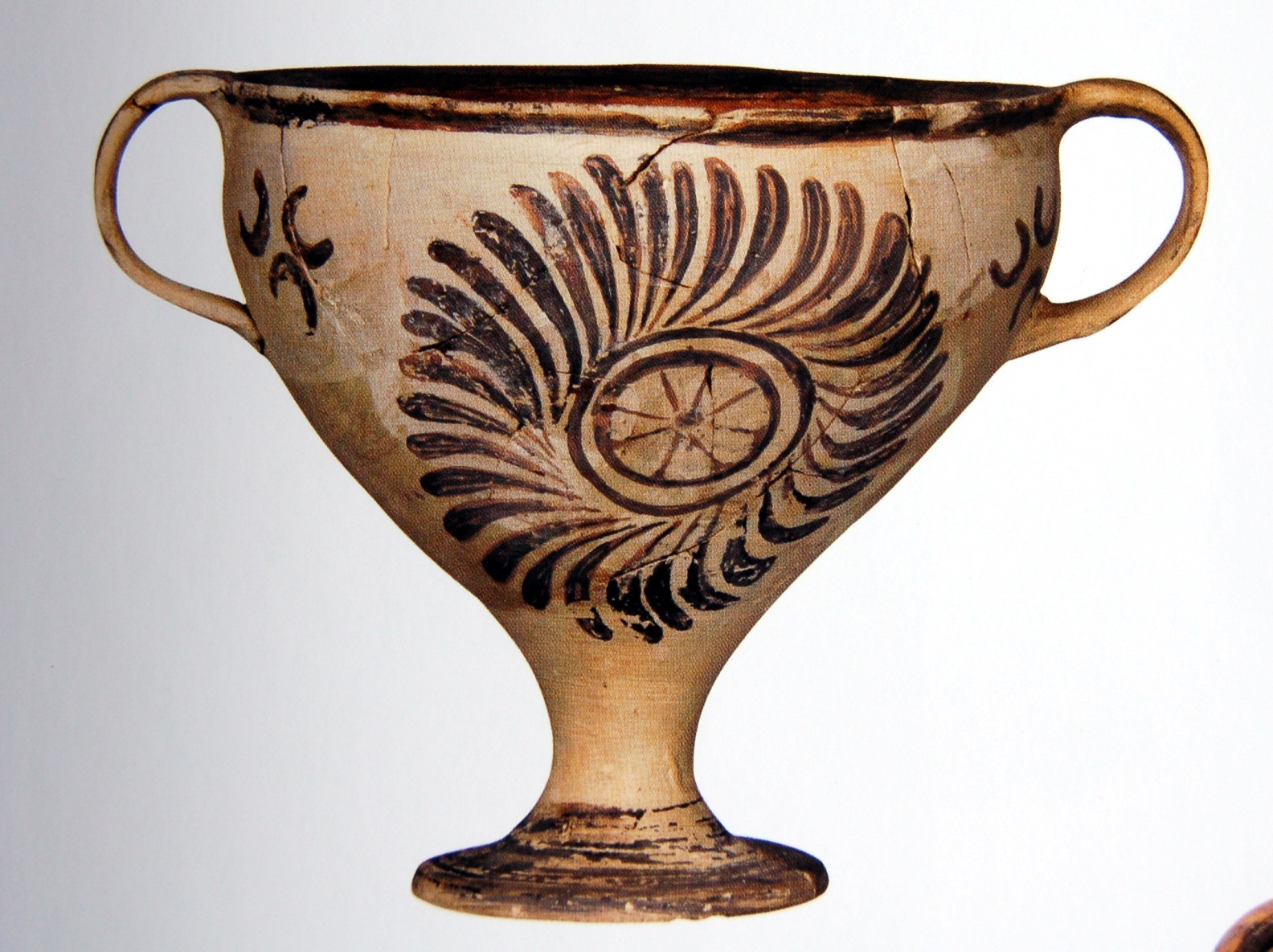 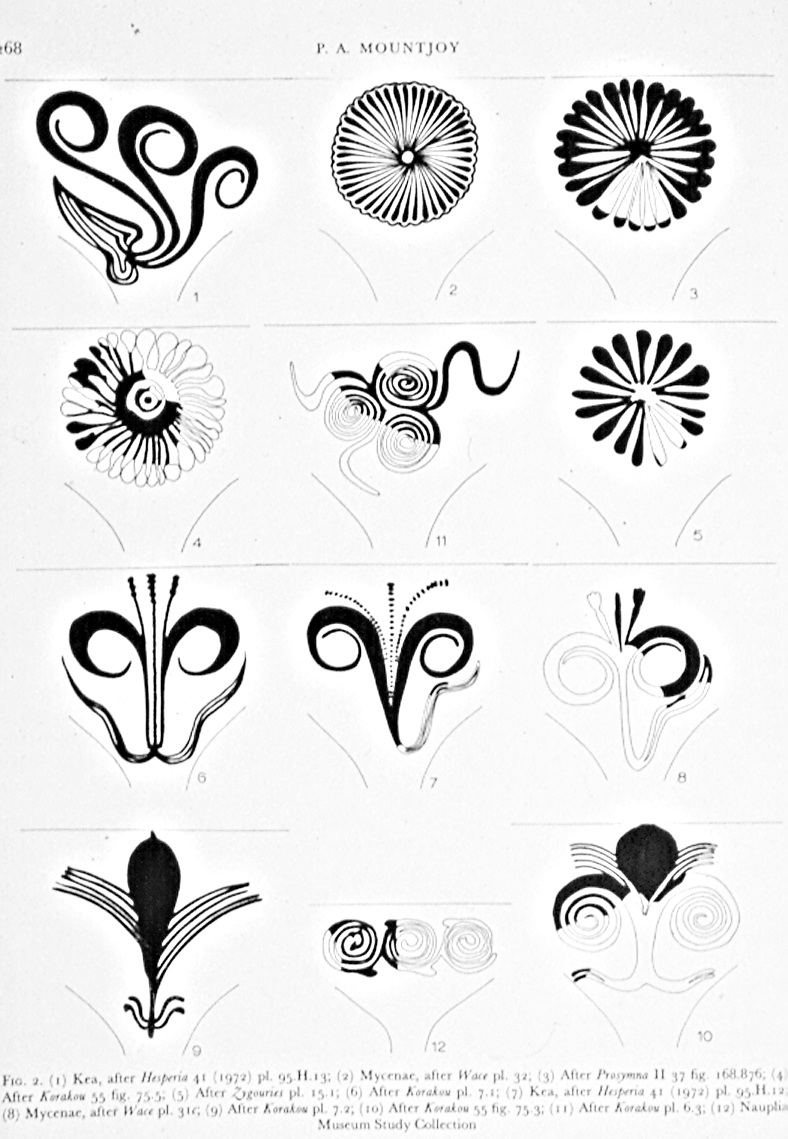